pH: NaOH
Esempio: titolazione dell’acido acetico
Curva di titolazione acido debole – base forte

Nel corso della titolazione di un acido debole, man mano che si aggiunge la base forte si forma il sale dell’acido.

Quindi in soluzione saranno contemporaneamente presenti l’acido debole e la sua base coniugata: per aggiunte di base forte prima del punto equivalente sarà presente una soluzione tampone.

Al punto equivalente tutto l’acido debole è trasformato nella sua base coniugata. 
Il pH al punto equivalente sarà quindi determinato dalla presenza di questa base. 

Nel caso riportato in figura, il pH al punto equivalente è quello di una soluzione 0.050 M di CH3COO- (pH > 7).
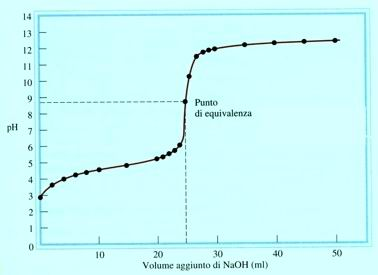 pH: tampone
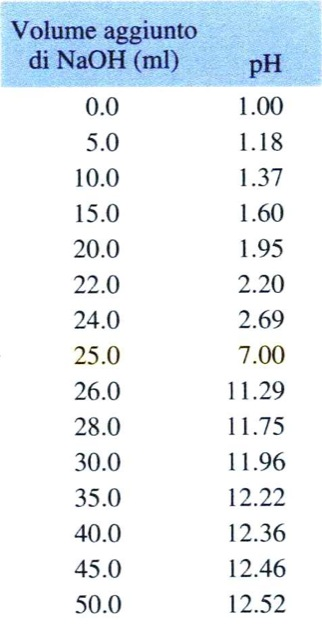 pH: concentrazione ac. acetico
pH: base coniugata
Curva di titolazione acido debole – base forte

Una curva di titolazione acido debole – base forte è inoltre caratterizzata da un salto di pH intorno al punto di equivalenza di sole 4 unità (per concentrazioni 0.1 M).

Ciò rende più difficile la scelta dell’indicatore.Ad esempio, come indicato nella figura, l’indicatore rosso-metile non può essere utilizzato. Infatti, per quanto detto in precedenza, l’intervallo di viraggio di questo indicatore non è compreso nel salto di pH intorno al punto equivalente.
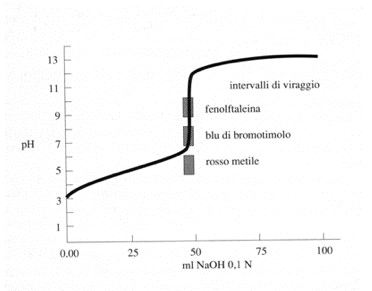 Nel caso di acidi più deboli dell’acido acetico può essere impossibile usare un indicatore o perché il salto di pH è inferiore a due unità o perché non esiste un indicatore il cui pKIn sia prossimo al pH del punto equivalente.
In questi casi è necessario misurare il pH con metodi più precisi, ad esempio con un metodo potenziometrico.
Esempio:

Titolazione di acido acetico

Titolare 50 ml di acido acetico 0.005 M
Titolante NaOH 0,1 M

Scrivere la reazione di neutralizzazione
Riflettere sul suo significato
Scegliere indicatore (su che base)
Calcolare il volume di titolante necessario
Calcolare il pH al punto equivalente
Calcolare il contributo al pH dell’eccesso di 
una goccia di titolante (20 microL).
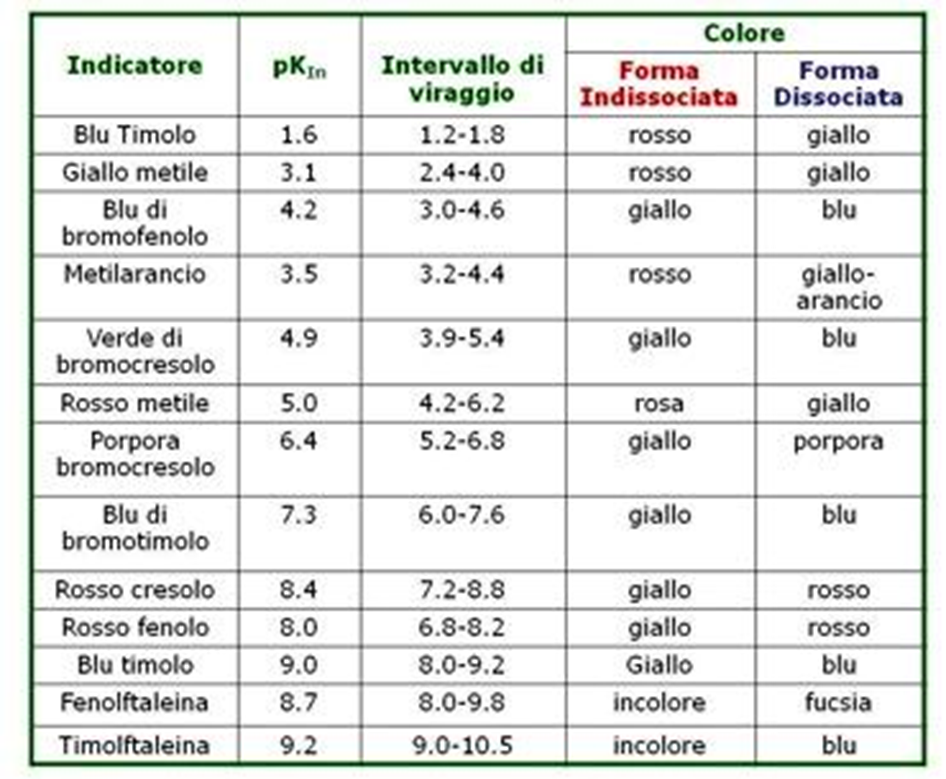 Titolazioni di ossidoriduzione

L’analisi volumetrica per ossidazione e riduzione si fonda su reazioni in cui gli elettroni vengono trasferiti da un atomo, uno ione o una molecola ad un’altra specie chimica.
Le reazioni redox

Sono reazioni chimiche in cui avviene il trasferimento di elettroni da una specie riducente che si ossida ad un’altra specie ossidante, che si riduce. Un esempio è quello dell’ossidazione di ioni ferro(II) per mezzo di ioni cerio(IV). La reazione è descritta dalla seguente equazione:

Fe2+  + Ce4+         Fe3+  + Ce3+

Il cerio acquista un elettrone dal ferro, il cerio si comporta da agente ossidante in quanto viene ridotto, diminuendo il numero di ossidazione.
Il ferro, che dona invece elettroni ad un’altra specie, è detto agente riducente perché viene ossidato perdendo elettroni ed aumentando il numero di ossidazione.

Quindi si definiscono:
Ossidazione: la perdita di elettroni da una molecola, atomo o ione;
Riduzione: descrive l’acquisizione di elettroni da una molecola atomo o ione.
Reazioni redox (segue)


In genere nelle reazioni di ossidoriduzione il titolante è un ossidante forte, in quanto l’impiego di riducenti porterebbe a degli inconvenienti per la presenza di O2 nell’atmosfera.

In una titolazione di ossidoriduzione è importante conoscere:

il peso equivalente (P.E.) ossidimetrico, ossia il numero di elettroni che vengono trasferiti;

la forza con cui tali e- vengono trasferiti, cioè l’intensità dell’azione ossidante o riducente(potenziale di ossidoriduzione, espresso con l’equazione di Nerst).
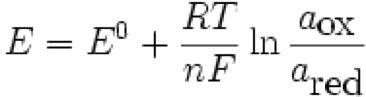 Scelta del titolante







Il titolante viene scelto in base al valore del potenziale standard di riduzione E° e, in particolare:

se l’ossidante ha un E0 superiore di parecchi decimi di volt a quello del riducente; la reazione procede spontaneamente fino a completarsi;

se i due E0 sono molto simili: le due sostanze reagiscono finché, all’equilibrio, saranno presenti in miscela i due reagenti ed i prodotti della reazione: in altri termini la reazione è incompleta;

se riducente ha un E0 nettamente superiore a quello dell’ossidante, le due sostanze in pratica non reagiscono.
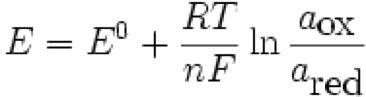 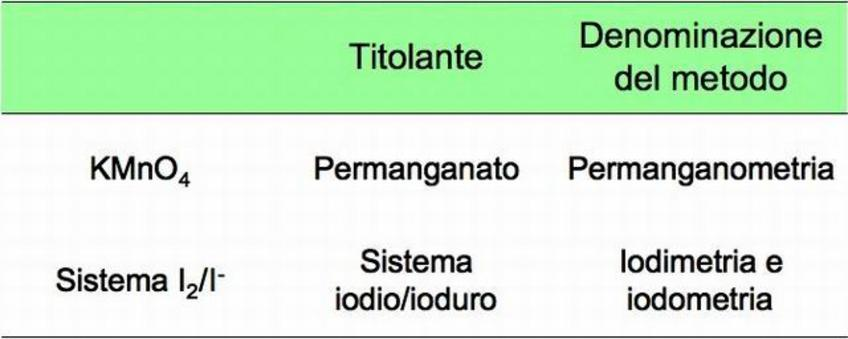 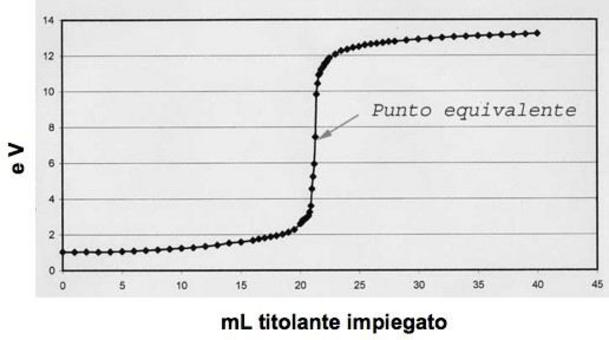 Indicatori di ossidoriduzione

È un sistema redox costituito da una forma ossidata (Ox) avente una colorazione differente da quella ridotta (Red). 
Come per gli indicatori acido-base, si definisce un intervallo di potenziale in cui avviene tale variazione di colore (intervallo di viraggio).

In(Ox) + e- = In(Red)

Il colore di In (Ox) predomina quando [In(Ox)] / [In(Red)] >10
Il colore di In (Red) predomina quando [In(Ox)] / [In(Red)] <0,1
condizione indispensabile affinché si possa notare la variazione di colore.



Alcuni reattivi sono intensamente colorati, per cui un loro eccesso o una loro scomparsa determina una variazione di colore. 

Ad esempio la forma ossidata del permanganato è intensamente colorata in viola (anche per concentrazioni < 10-5). 

I2 in presenza di salda d’amido assume una colorazione blu intensa.
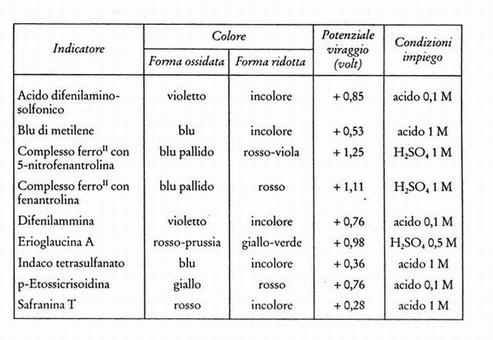 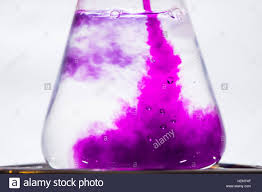 Permanganometria

In ambiente acido è un ossidante energico
MnO4- + 8H+ +5e-→ Mn2+ + 4H2O                    E0= +1.51 volt


In ambiente neutro o leggermente alcalino è un ossidante ancora più energico.

MnO4- + 2H2O +3e- → MnO2 + 4OH- E0= +1.695 volt
In permanganometria non si usa l’indicatore. Il punto finale viene apprezzato dalla colorazione intenso porpora impartita dal permanganato in eccesso.
DETERMINAZIONE DEL CALCIO NEL VINO

Il tenore di calcio nel vino è limitato, in funzione del pH e del titolo alcolometrico, dal prodotto di solubilità del tartrato di calcio.
I vini bianchi contengono da 80 a 140 mg/l di calcio. Il loro contenuto elevato di acidi dei vini bianchi solubilizza il calcio per cui hanno una maggiore concentrazione di calcio

Principio del metodo: formazione di ossalato di calcio e successiva titolazione dell’ossalato con permanganato.

Procedimento

A 50 ml di vino, posti in un becker si  aggiungono 2-3 ml di acido cloridrico al 10%  e 1 g di carbone:  portato all'ebollizione si  filtra  a caldo raccogliendo la parte liquida filtrata  e le acque di lavaggio in un altro becker. 

Si riporta all'ebollizione , si versano subito 15 ml di ossalato di ammonio, 3-4 gocce di rosso metile  e si porta la soluzione al giallo- arancio con idrossido di ammonio (ALCALINIZZAZIONE). Si agita per 1 minuto e si attende per 1 ora. Si filtra e si eseguono vari lavaggi con acqua distillata sul filtro. (ppt di ossalato di calcio)


Al precipitato si aggiungono 5 ml di acido solforico 1:5  e 30-40 ml di acqua distillata (solubilizzazione dell’ossalato di calcio). Si riscalda ( quasi all'ebollizione) e si titola lentamente con una soluzione di KMnO4  0,1 M fino al colore rosa persistente.
5 C2O42- + 2 MnO4– + 16 H+ → 2 Mn2+ + 10 CO2 + 8 H2O
A 50 ml di vino, posti in un becker si  aggiungono 2-3 ml di acido cloridrico al 10%  e 1 g di carbone:  portato all'ebollizione si  filtra  a caldo raccogliendo la parte liquida filtrata  e le acque di lavaggio in un altro becker. 

Si riporta all'ebollizione , si versano subito 15 ml di ossalato di ammonio, 3-4 gocce di rosso metile  e si porta la soluzione al giallo- arancio con idrossido di ammonio (ALCALINIZZAZIONE). Si agita per 1 minuto e si attende per 1 ora. Si filtra e si eseguono vari lavaggi con acqua distillata sul filtro. (ppt di ossalato di calcio)


Al precipitato si aggiungono 5 ml di acido solforico 1:5  e 30-40 ml di acqua distillata (solubilizzazione dell’ossalato di calcio). Si riscalda ( quasi all'ebollizione) e si titola lentamente con una soluzione di KMnO4  0,1 M fino al colore rosa persistente.
Preparazione del campione: Solubilizzazione di eventuali ppt di calcio per acidificazione e riscaldamento



Formazione del ppt di assalto di calcio in ambiente alcalino (si controlla il pH con indicatore)
(ppt di ossalato di calcio)








Solubilizzazione dell’ossalato di calcio in ambiente acido e sua titolazione con permanganato
Applicazioni della permanganometria


determinazione dell’acqua ossigenata;
2MnO4- + 5H2O2 + 6H+ = 2Mn2+ + 5O2 + 8H2O


determinazione dei nitriti;
2MnO4- + 5NO2- + 6H+ = 2Mn2+ 5NO3- + 3H2O



determinazione dei bromuri e ioduri;
2MnO4- + 10Br- + 16H+ = 2Mn2+ + 5Br2 + 8 H2O


dosaggio del Fe2+;
MnO4-+ 5Fe2+ + 8H+ = Mn2+ + 5Fe3+ + 4H2O


Dosaggio di C2O42- (ione ossalato);
2MnO4- + 5H2C2O4 + 6H+ = 2Mn2+ + 10CO2 + 8H2O
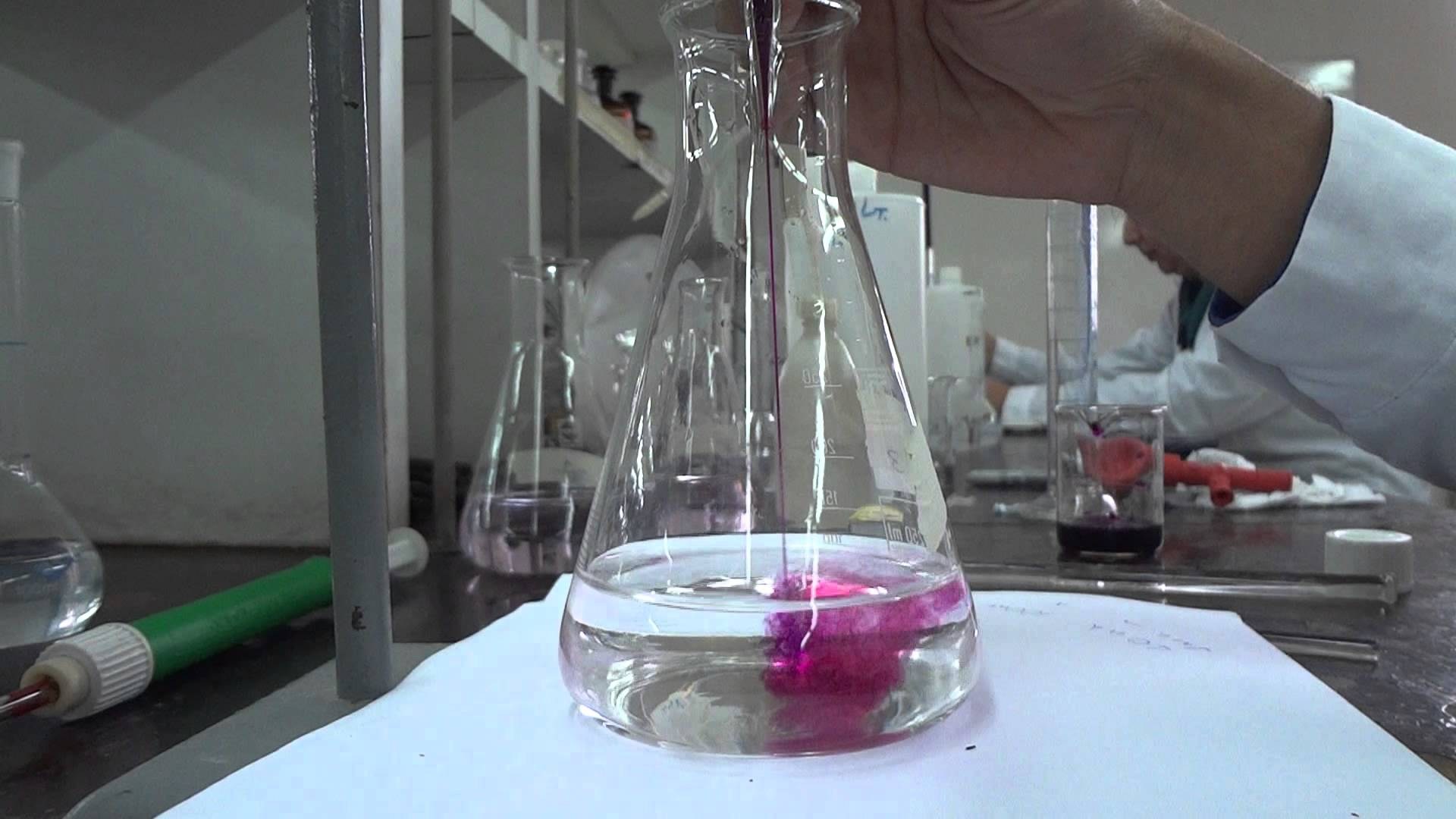 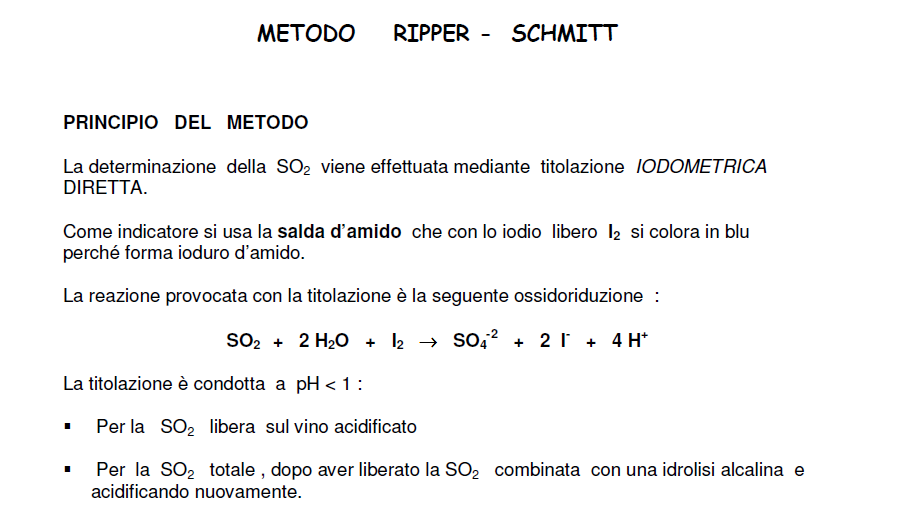 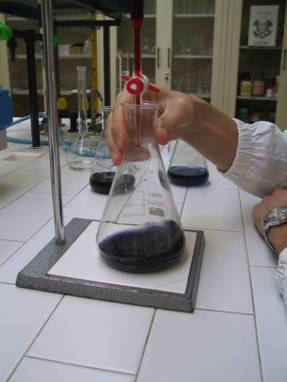 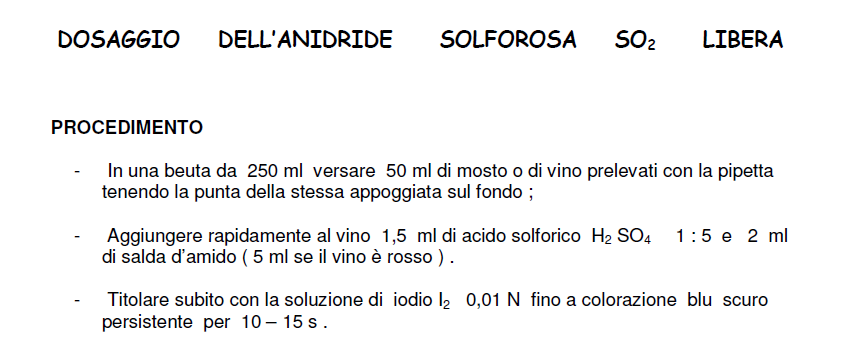 Il colore blu persistente è dato dal complesso tra l’eccesso di I2 al punto finale e la salda d’amido
COSA ACCADE DURANTE LA TITOLAZIONE CON I2

SO2 + 2H2O + I2 → SO4-2 + 2I- + 4H+ 
Indicatore salda d’amido: complesso blu con I2
Fino al punto finale ogni goccia di I2 aggiunta viene ridotta a  I-, per cui non si ha formazione del complesso colorato

Al punto finale la goccia in eccesso di I2 rimane in forma I2  e si ha  formazione del complesso colorato
I perossidi nell’olio di oliva
Il contenuto di perossidi nell’olio in esame è espresso come Il numero di perossidi.

Ad un > stato di degradazione ossidativa dell’olio corrisponde un > numero di perossidi.

Da parte loro i perossidi sono soggetti ad andare incontro ad ulteriore ossidazione con formazione di aldeidi, chetoni etc.. Questi composti, denominati composti di ossidazione secondaria, sono responsabile dell’irrancidimento dell’olio.

Alcuni enzimi (lipoossigenasi) naturalmente presenti nel frutto sono responsabili di una concentrazione ‘naturale’ di perossidi nell’oliva prima della spremitura. Particolari circostanze ambientali (temperatura inferiore allo zero o infestazioni), oppure una cattiva modalità di raccolta o di conservazione delle olive provocano ulteriori processi ossidativi.

Anche durante la frangitura i perossidi possono aumentare nel caso in cui si verifichino errori di processo o a causa di scarsa igiene nelle presse o nelle vasche.

Infine, una esposizione dell’olio alla luce, al calore, e all’aria sono causa di un precoce processo ossidativo con fromazione di perossidi.

Il numero di perossidi è determinato attraverso una titolazione di ossido-riduzione ti tipo iodometrico
Il numero di perossidi (Titolazione iodometrica)
Principio del metodo.
La determinazione dei perossidi consiste in una titolazione iodometrica indiretta. Durante il test, si libera infatti iodio che è titolato con una soluzione standard di  Tiosolfato di sodio (Na2S2O3) e un apposito indicatore (salda d’amido)

Si utilizza una miscela acido acetico glaciale e cloroformio come miscela estraente.

Una volta determinata la concentrazione di iodio liberata, si può risalire facilmente alla quantità di perossidi presenti nel campione, essendo tale quantità direttamente proporzionale alla quantità di iodio liberato.

Perché «INDIRETTA»?

Si aggiunge KI in eccesso alla miscela, si formerà tanto I2 (per azione dei perossidi presenti)

quindi c’è proporzionalità stechiometrica tra perossidi e I2

Reazione di liberazione dello iodio: R-O:O + 2 KI + 2 CH3-COOH ⇒ R-O + I2 + 2 CH3-COOK + H2O

Si riduce lo I2 a I-con Na2S2O3 (Viraggio dal blu all’incolore)
DETERMINAZIONE DEL NUMERO DI PEROSSIDI NELL’OLIO  D’OLIVA

REAGENTI

Cloroformio
Acido acetico glaciale
Soluzione acquosa satura di KI
Soluzione acquosa di tiosolfato di sodio 0.02 N
Soluzione acquosa di amido 10 g/l
PROCEDURA

Pesare in un pallone da 250 ml circa 5 g di olio.
Aggiungere 5 ml di cloroformio e sciogliere il campione agitando.
Aggiungere 8 ml di acido acetico glaciale
Aggiungere 0.5 ml di soluzione di ioduro di potassio (KI) satura.
Agitare per 1 minuto e lasciar riposare al buio per 5 minuti esatti.
Aggiungere 40 ml di acqua distillata
Aggiungere 0.5 ml della soluzione di amido (indicatore).
Titolare in agitazione con una soluzione di tiosolfato di sodio 0.02 N.
ESPRESSIONE DEI RISULTATI

Il numero di perossidi (P.V.) espresso in milliequivalenti di ossigeno attivo per kg viene dato dalla formula:


P.V.=(V*T/m)*1000

dove:
V sono i ml della soluzione di tiosolfato di sodio usati per la prova
T è la normalità della soluzione di tiosolfato di sodio
m è il peso in g della sostanza da analizzare